Key vocabulary
synonym
word pair
words that often appear together, 
like a bright sun or bright moon or bright light
a word that means exactly or nearly the same as another word
like merry and happy
adjective
noun
a person, place, or thing
a describing word
1
Our first ‘feeling bad’ word…
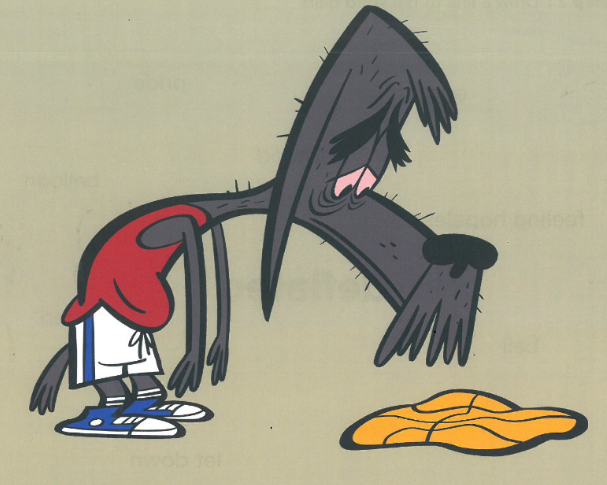 What is happening in this picture?
I can see …
I notice a …
I think the character is feeling …
The atmosphere is…
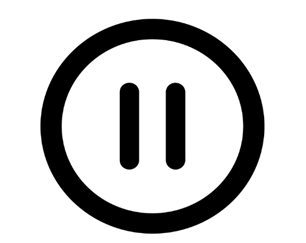 Resources from Mrs Wordsmith
3
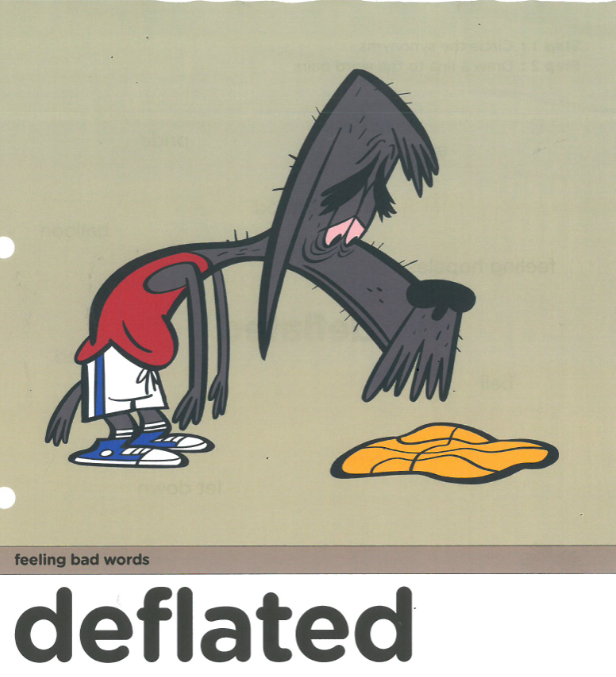 adjective

-feeling hopeless or let down; when you feel sad and empty like a ball with the air let out
Resources from Mrs Wordsmith.com
Which words
are synonyms?
ball 
feeling hopeless
mood 
let down
balloon
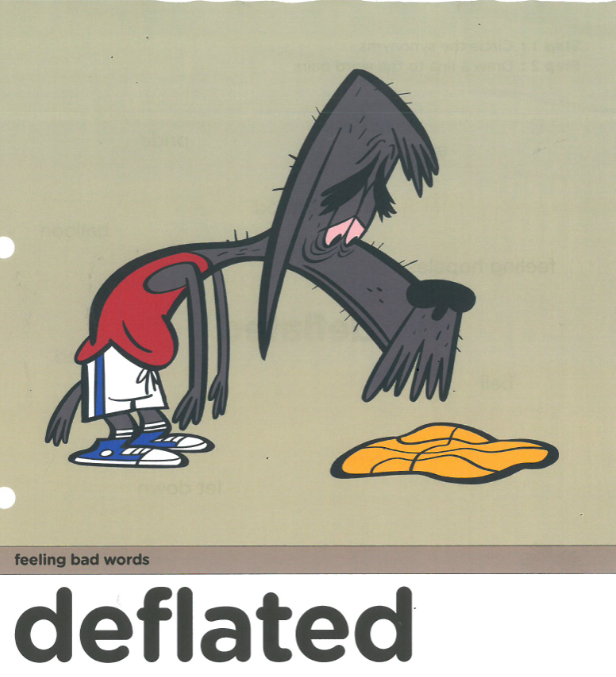 saddened
pride
ego 
tyre
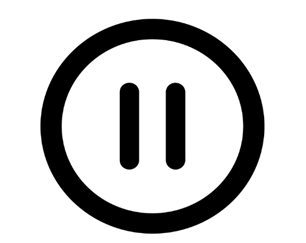 The boy stared sadly at his deflated balloon that his friend had popped.
Resources from Mrs Wordsmith
5
Word pairs
deflated
ball
mood
balloon
pride
ego
tyre
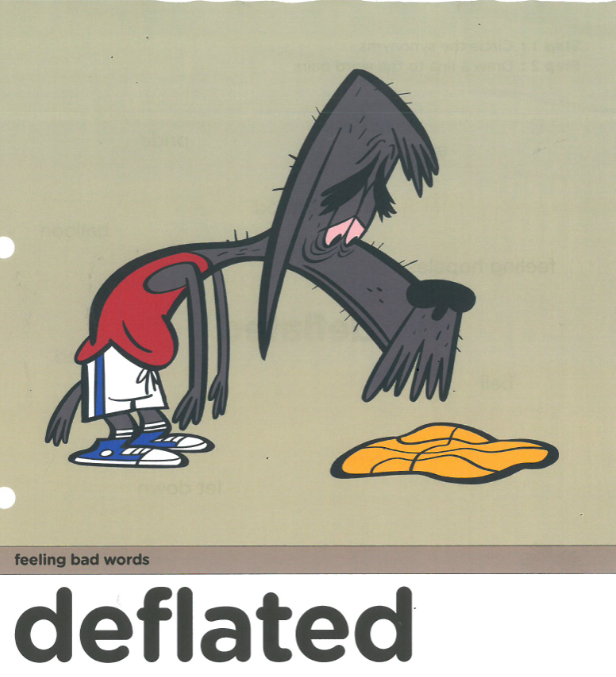 deflated
deflated
deflated
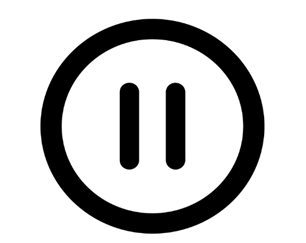 deflated
deflated
Resources from Mrs Wordsmith
6
What does deflated mean?
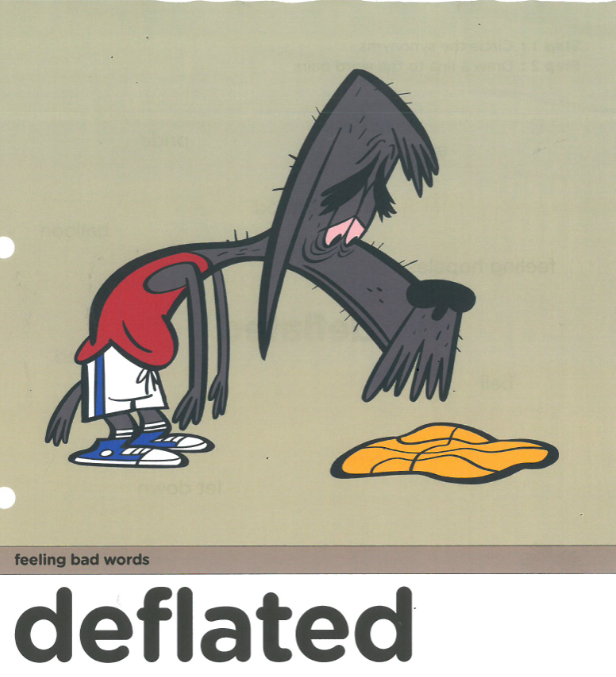 -feeling hopeless or let down; when you feel sad and empty like a ball with the air let out
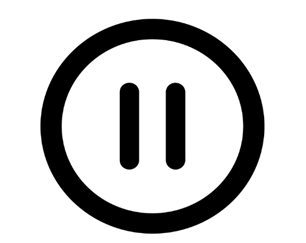 Resources from Mrs Wordsmith
What is happening in this picture?
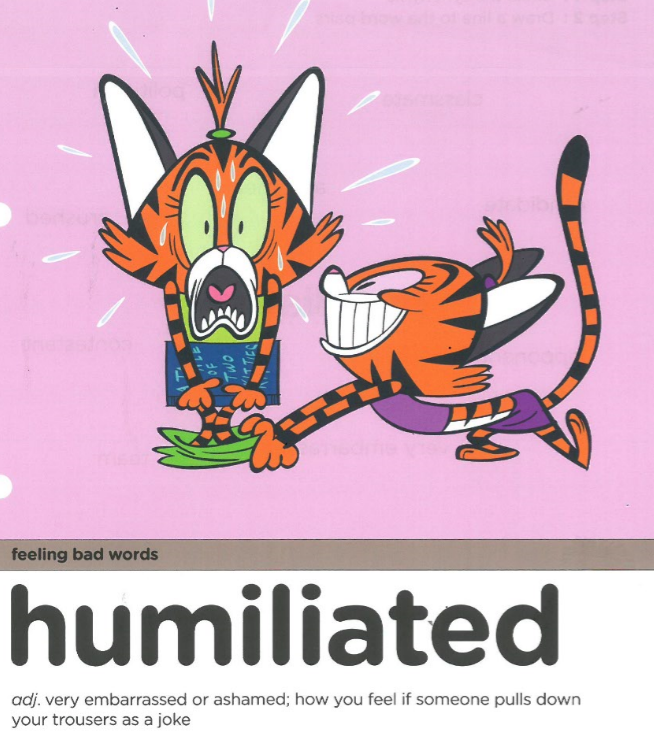 I can see …
I notice a …
I think the character is feeling …
The atmosphere is…
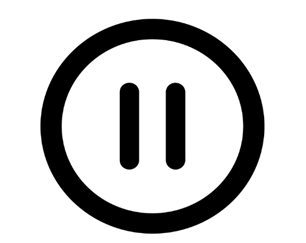 Resources from Mrs Wordsmith
8
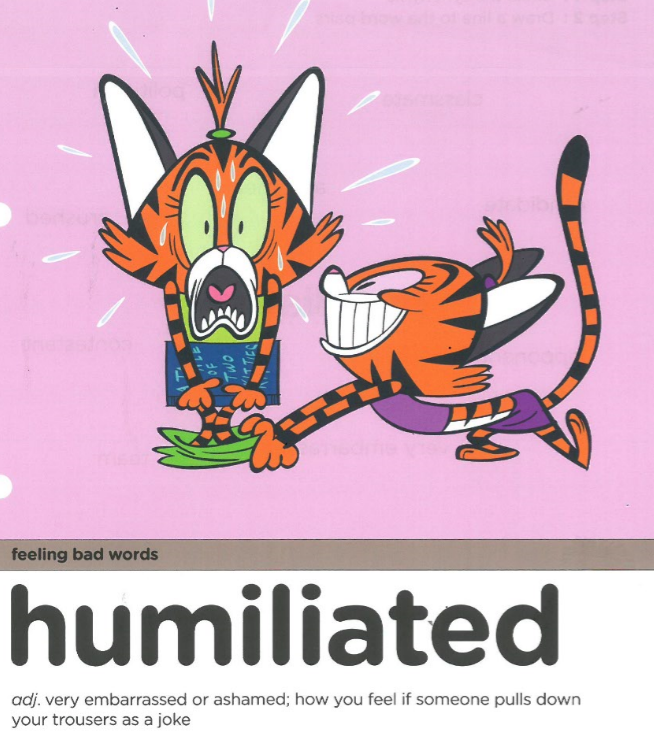 adjective 

-very embarrassed or ashamed; how you feel if someone pulls down your trousers as a joke
Resources from Mrs Wordsmith
Which words
are synonyms?
opponent
contestant
team
pride
very embarrassed
ashamed
classmate
crushed
politician
candidate
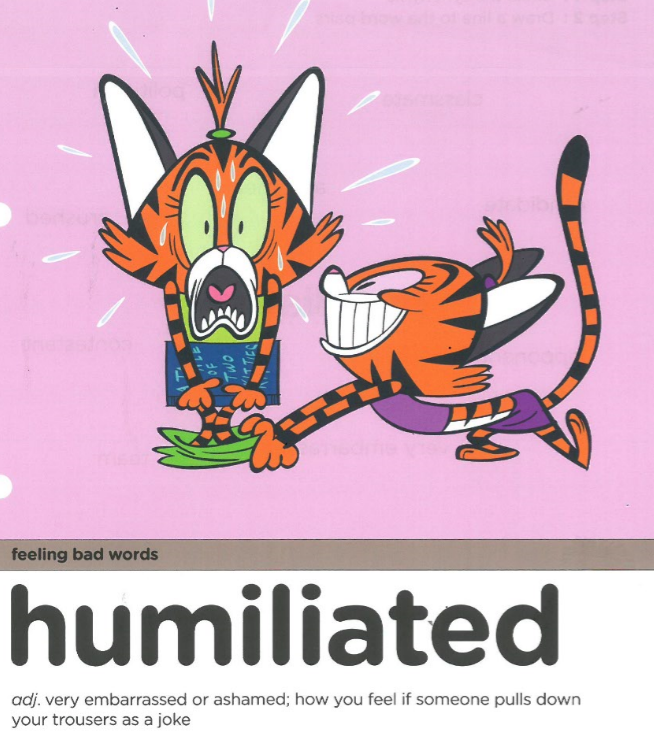 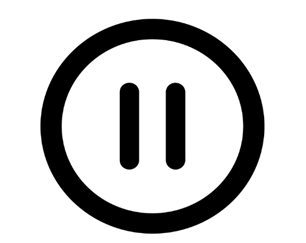 The children laughed at their humiliated classmate when he forgot his line in the play.
Resources from Mrs Wordsmith
10
Word pairs
humiliated
classmate
politician
candidate
opponent
contestant
team
pride
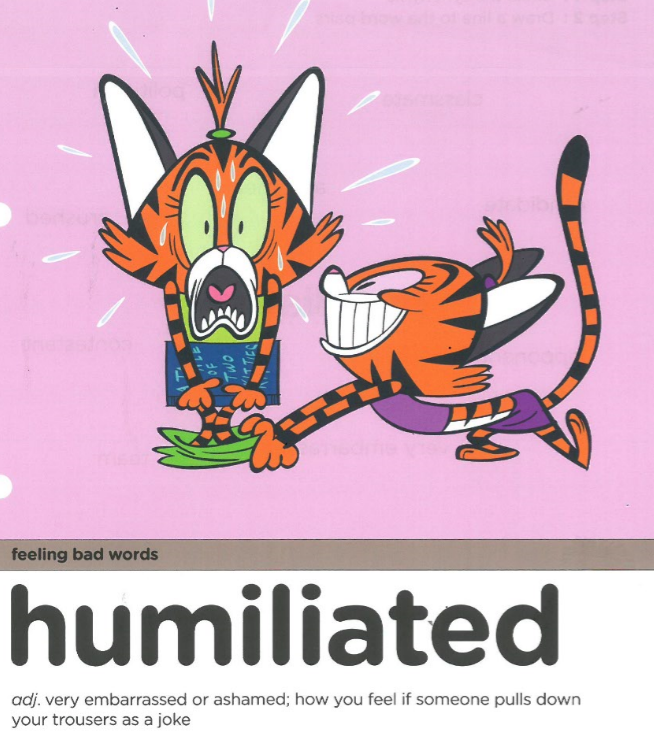 humiliated
humiliated
humiliated
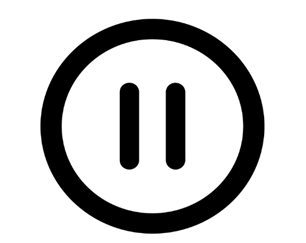 humiliated
humiliated
humiliated
Resources from Mrs Wordsmith
11
What does humiliated mean?
-very embarrassed or ashamed; how you feel if someone pulls down your trousers as a joke
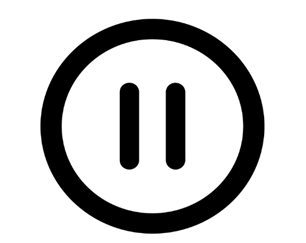 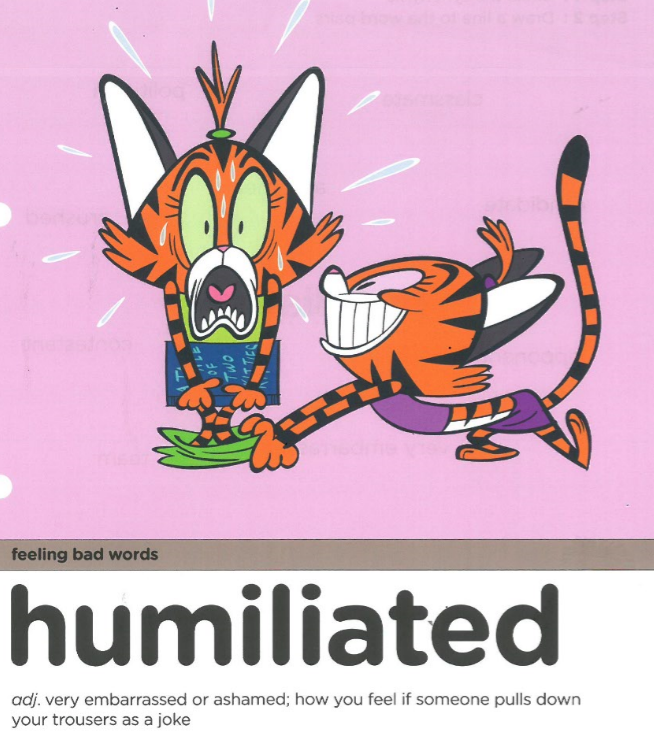 Resources from Mrs Wordsmith
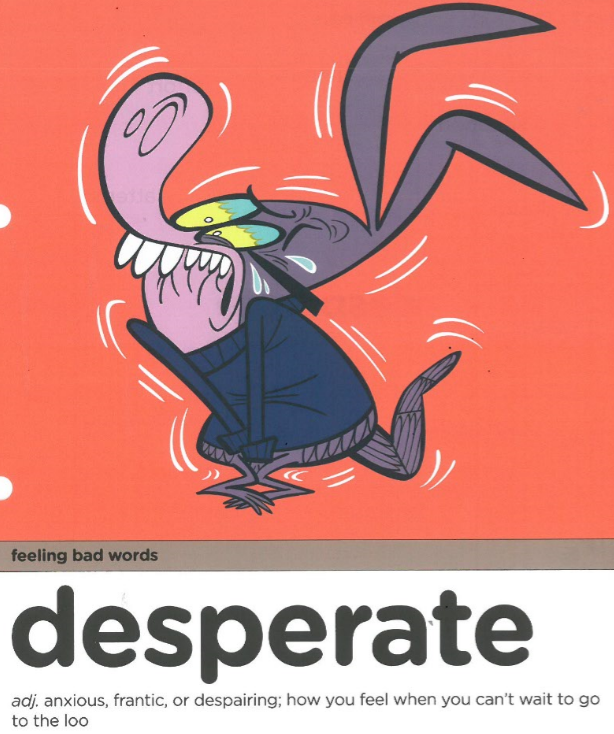 What is happening in this picture?
I can see …
I notice a …
I think the character is feeling …
The atmosphere is…
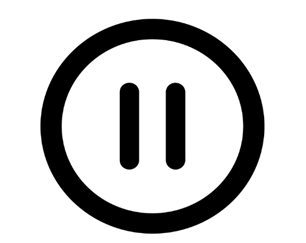 Resources from Mrs Wordsmith
13
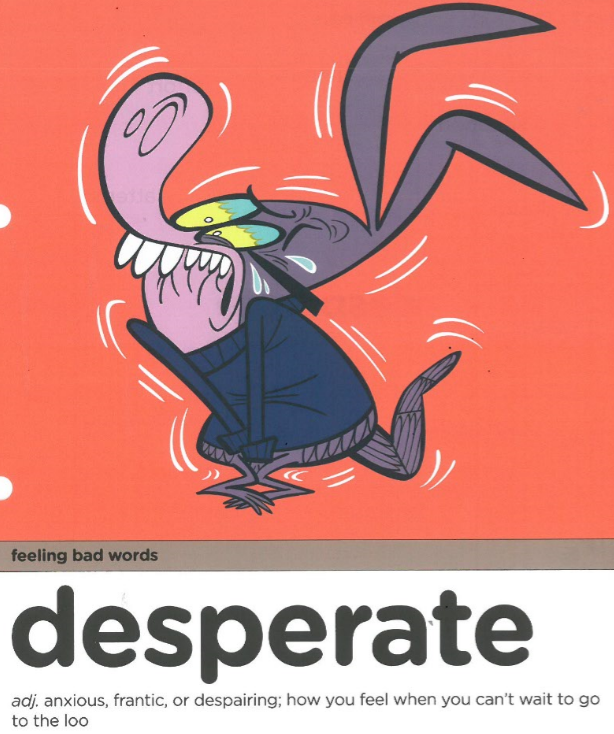 adjective

- anxious, frantic or despairing; how you feel when you can’t wait to go to the loo
Resources from Mrs Wordsmith
Which words
are synonyms?
battle
frantic
measure
fight
anxious
need
attempt
situation
effort
despairing
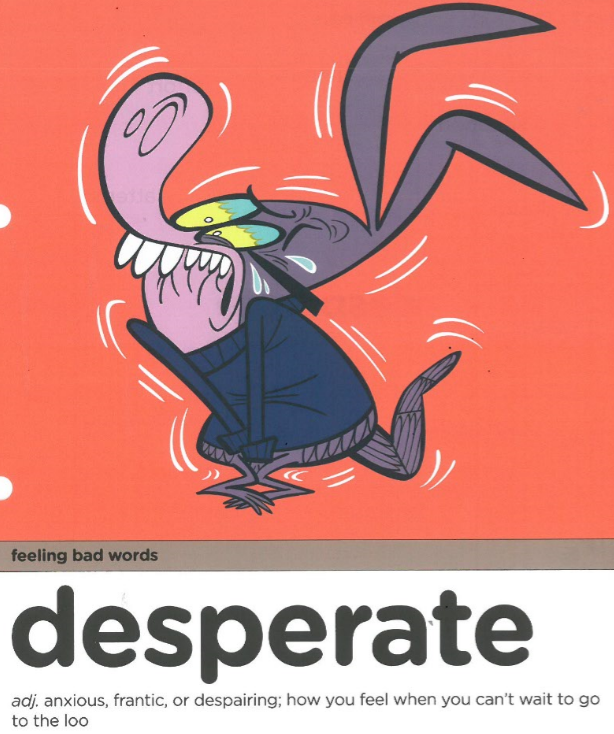 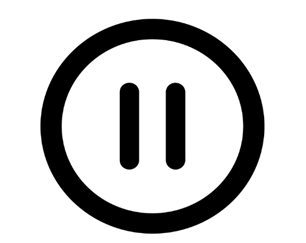 After lockdown, I was in desperate need of a haircut!
Resources from Mrs Wordsmith
15
Word pairs
desperate
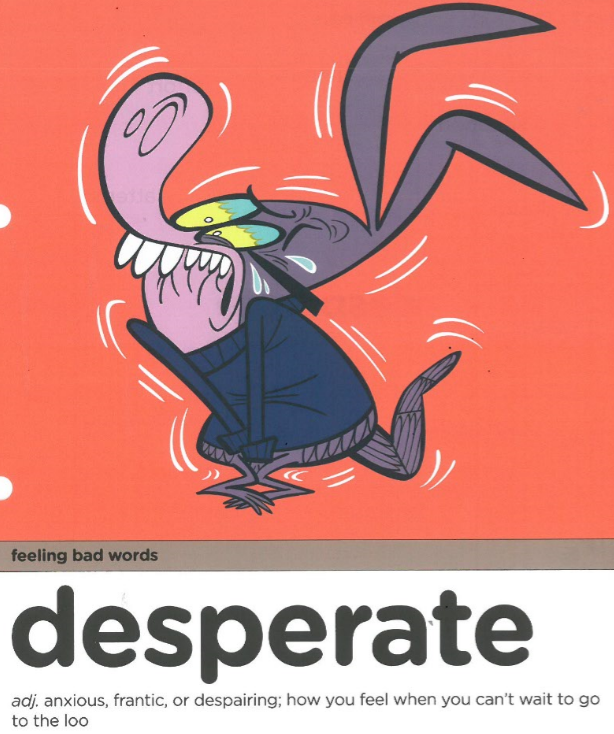 need
attempt
situation
effort
battle
measure 
fight
desperate
desperate
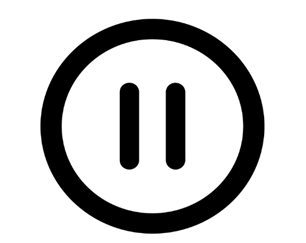 desperate
desperate
desperate
desperate
Resources from Mrs Wordsmith
16
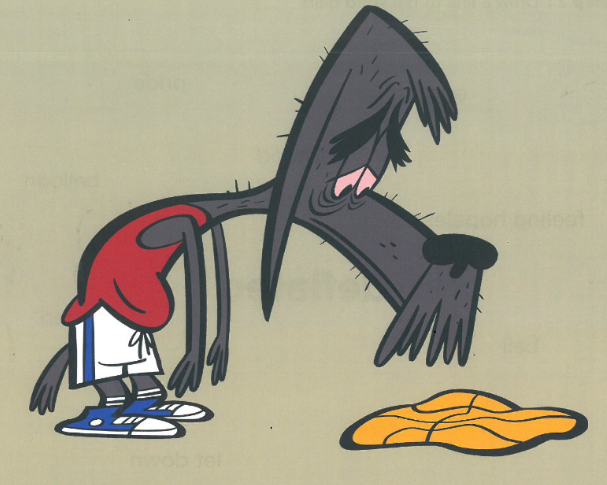 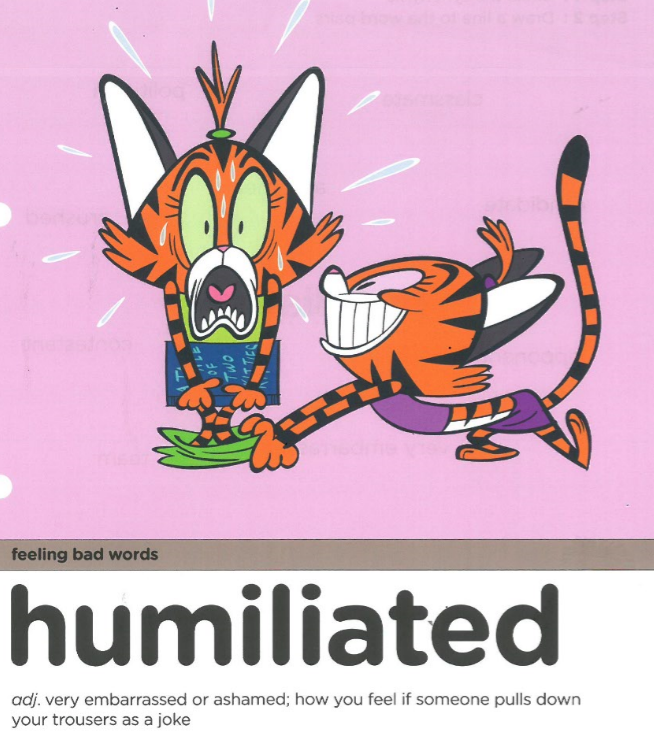 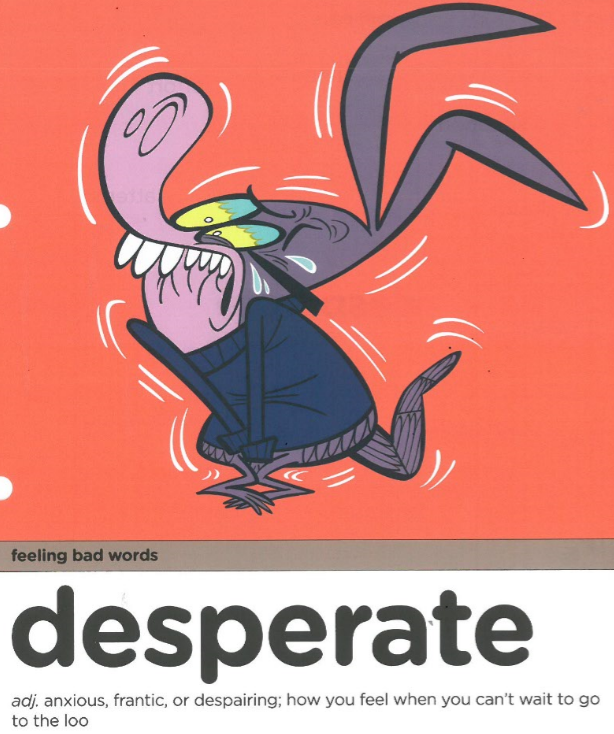 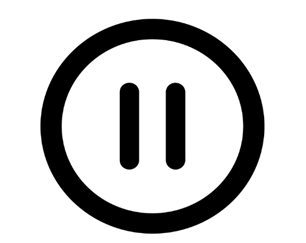 humiliated
desperate
deflated
desperate
deflated
humiliated
Resources from Mrs Wordsmith
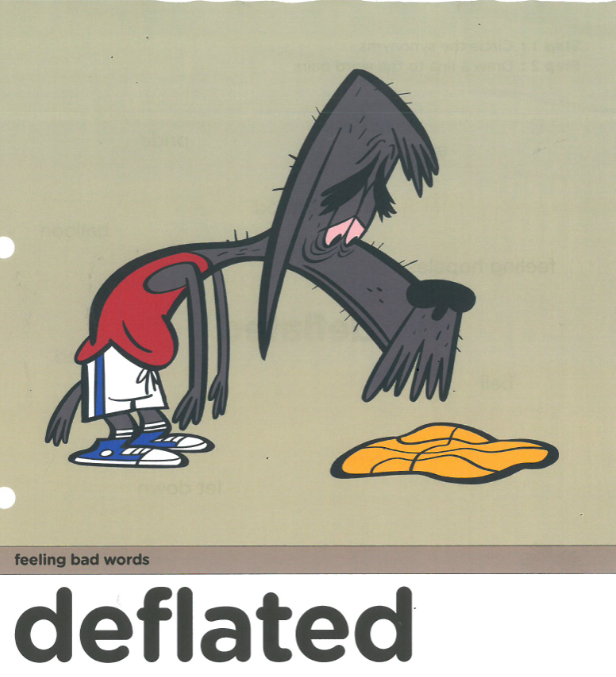 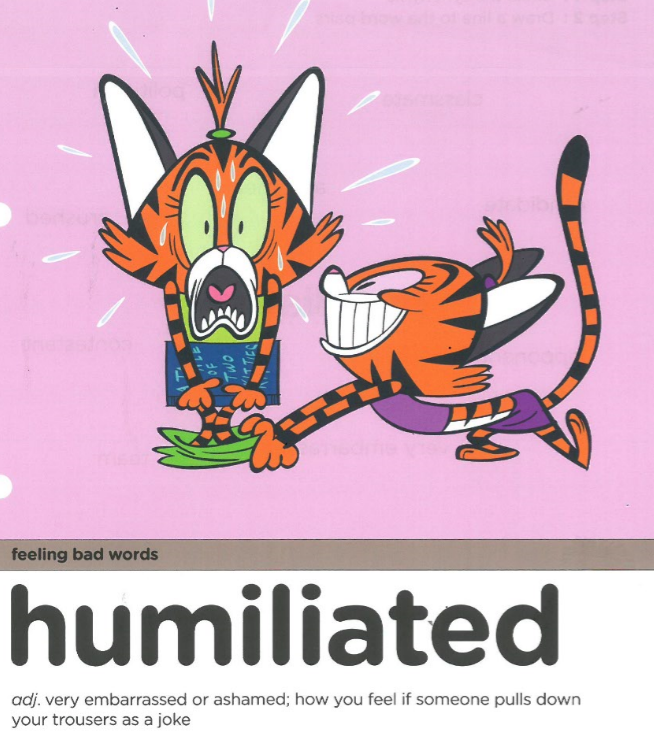 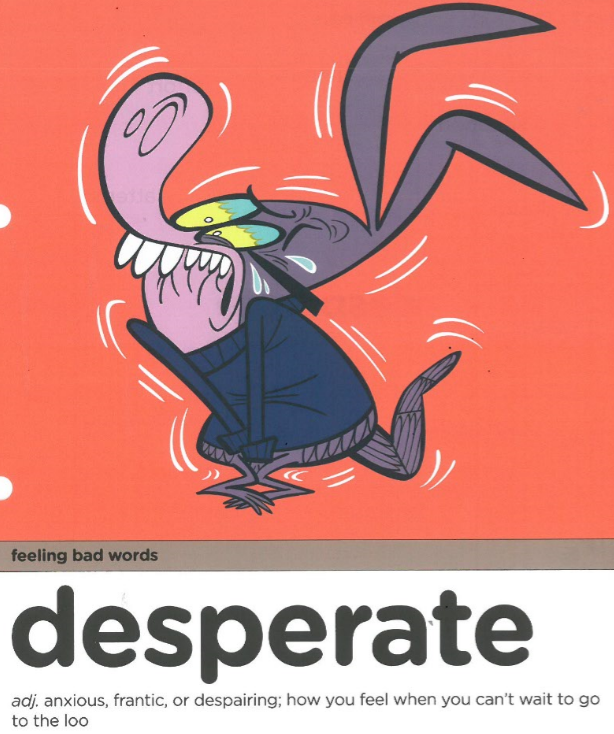 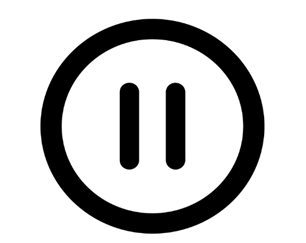 - anxious, frantic or despairing; how you feel when you can’t wait to go to the loo
-feeling hopeless or let down; when you feel sad and empty like a ball with the air let out
-very embarrassed or ashamed; how you feel if someone pulls down your trousers as a joke
Resources from Mrs Wordsmith
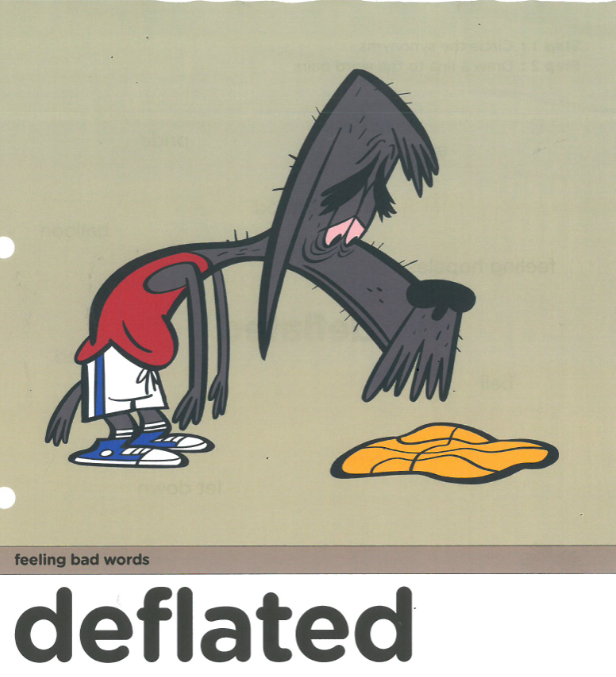 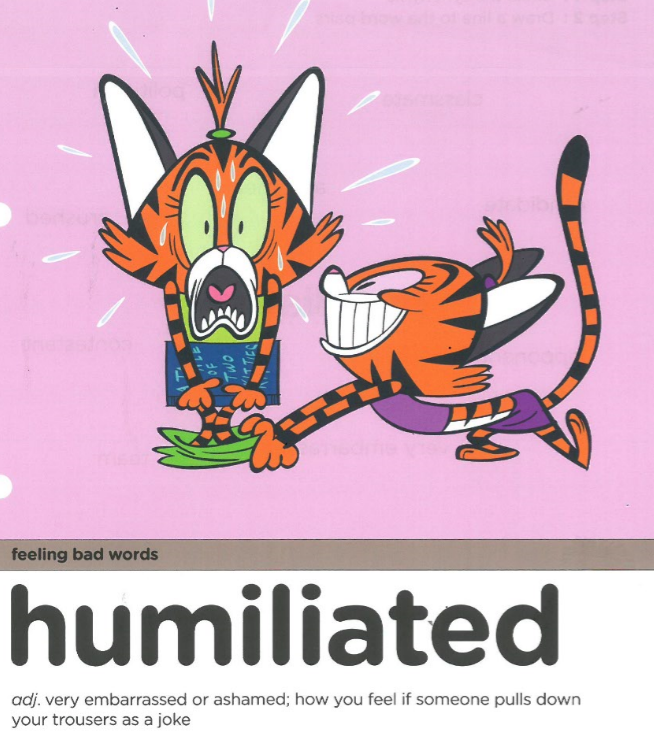 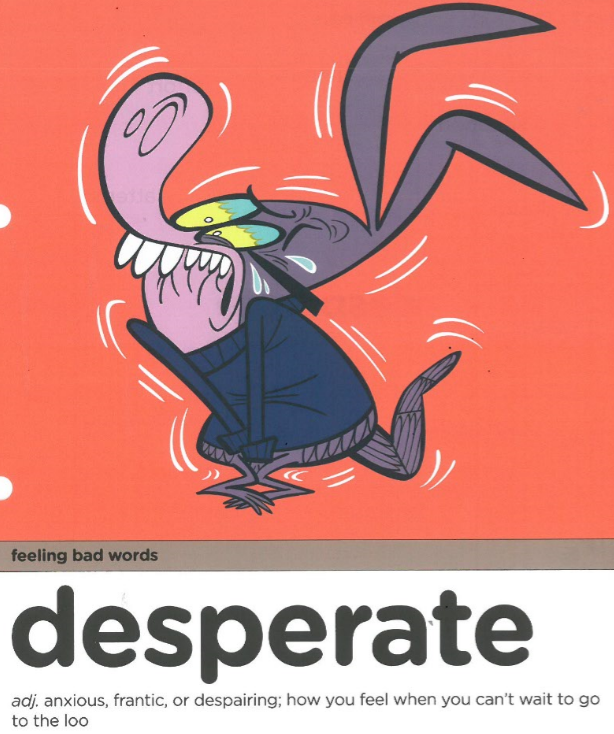 - anxious, frantic or despairing; how you feel when you can’t wait to go to the loo
-feeling hopeless or let down; when you feel sad and empty like a ball with the air let out
-very embarrassed or ashamed; how you feel if someone pulls down your trousers as a joke
Resources from Mrs Wordsmith
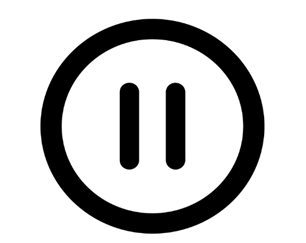 The peach crayon felt ____________ because her wrapper had peeled off and she was naked!
humiliated
humiliated
desperate
deflated
20
20
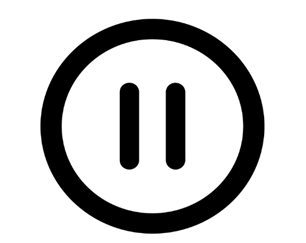 deflated
The beige crayon felt_________ because he was never chosen to colour anything fun.
humiliated
desperate
deflated
21
21
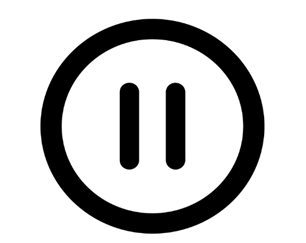 desperate
The blue crayon was _____________ to be sharpened because she was nothing more than a tiny stub!
humiliated
desperate
deflated
22
22
Have a go at writing a sentence, using the word deflated. Use the word pairs to help you!
pride
ego
tyre
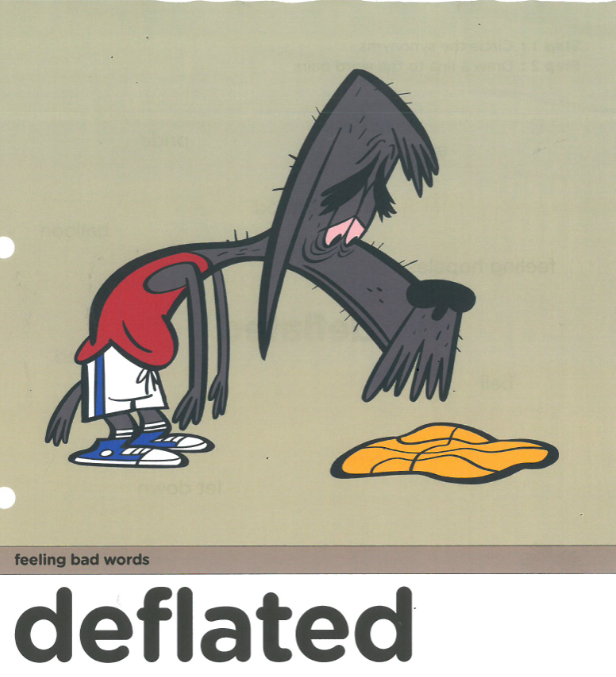 ball
mood
balloon
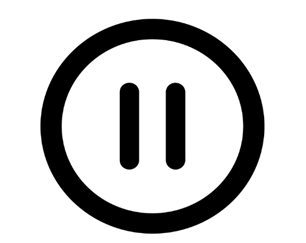 Resources from Mrs Wordsmith
23
Have a go at writing a sentence, using the word humiliated. Use the word pairs to help you!
contestant
team
pride
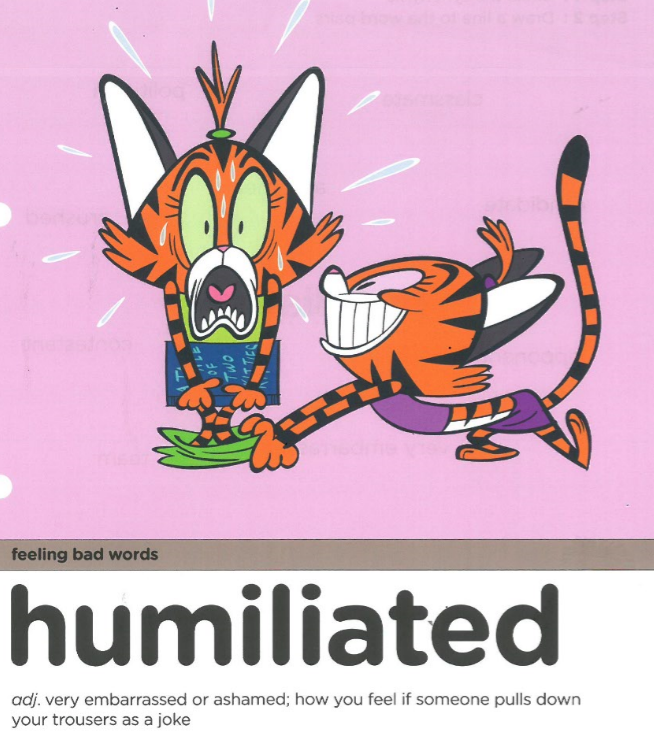 classmate
politician
candidate
opponent
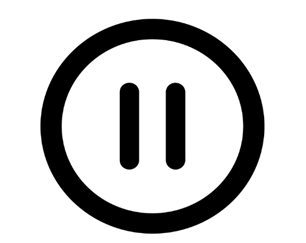 Resources from Mrs Wordsmith
24
Have a go at writing a sentence, using the word desperate. Use the word pairs to help you!
battle
measure 
fight
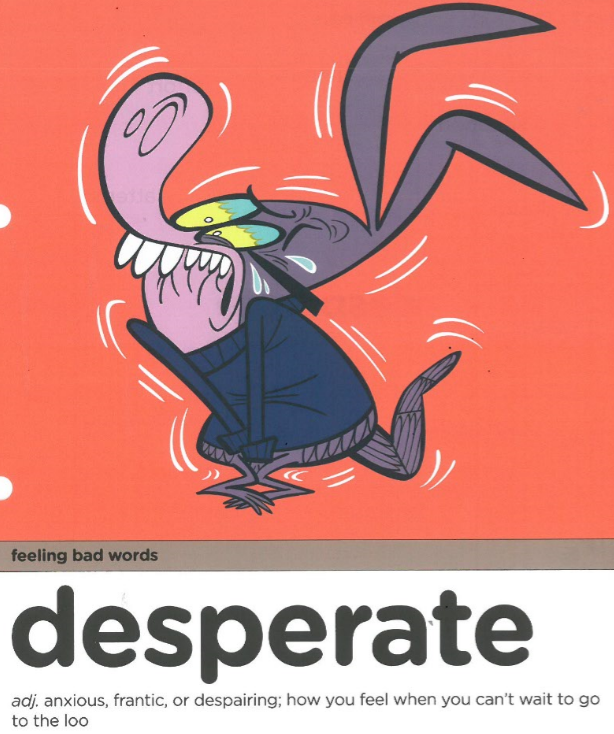 need
attempt
situation
effort
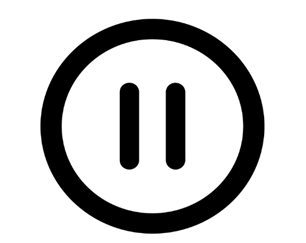 Resources from Mrs Wordsmith
25
Share your work with Oak National

If you'd like to, please ask your parent or carer to share your work on Twitter tagging @OakNational and #LearnwithOak
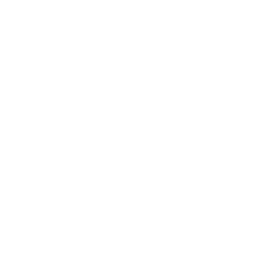